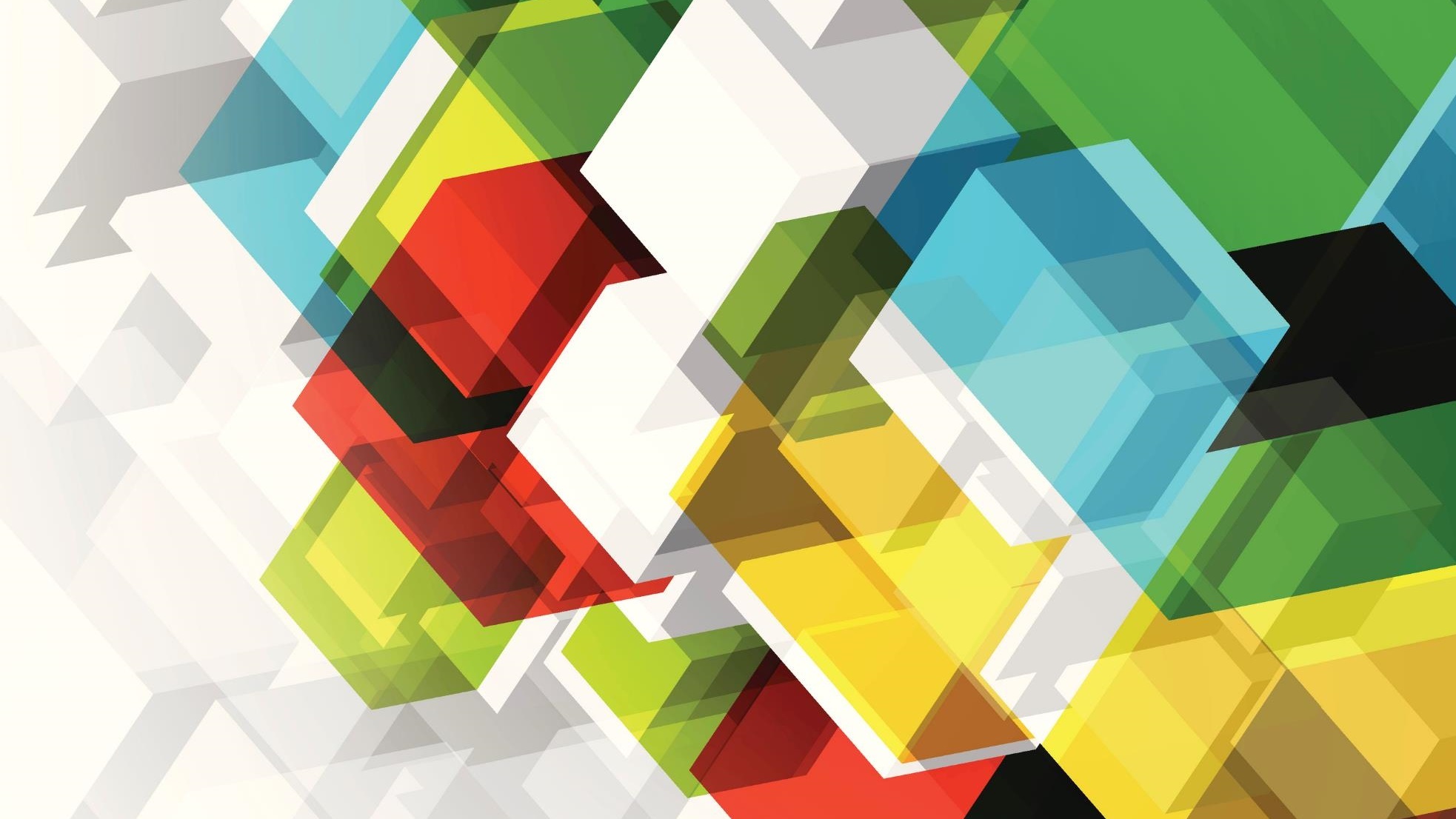 Magazine Journalism
Ganesh Kumar Ranjan
Faculty, MJMC, MMHAPU, Patna
Paper -303 Magazine Journalism
Writing for magazines
MAGAZINE STORY DIFFERENT FROM NEWS STORY
SPECIALIZED AREAS
CREATIVE WRITINGS 
FEATURES
LEADS
SIGNIFICANT LEARNING OUTCOME
Writing for magazines
compare the difference between a newspaper and a magazine

write a magazine article

discuss various magazine writing styles
MAGAZINE STORY DIFFERENT FROM NEWS STORY
A daily/paper which brings you news and perspectives each 24 hours stays new just for a brief timeframe.

Your perusing hunger gradually evaporates after the primary read and you may not contact it again for a genuine investigative perusing/ analytical reading since we have the radio, TV, web, social arrange and so forth with us for the duration of the day.

They continually illuminate us the happenings of the day with text, pictures and sound regardless of where we are or what we are doing.
In contrast to papers, a magazine never reports every day news.  In any case, we flip through its pages consistently and re-read  the contents till the following issue of the magazine contacts us. 

Some of the time we allude the select content ordinarily for  a while as it reports data which is significant and pertinent over some undefined time frame. Magazines manage socio-social and policy centered issues more  profoundly than every day papers. They have an exceptional vibe and  crucial display even a general extraordinary tone. 

The magazines are commonly perused all the more mindfully during relaxation  time. Its language and style of introduction is very unique  from papers. The assortment and lavishness of the contents,  its social concentration and visionary viewpoints are more esteemed  by the per users.

The achievement of a magazine depends on  smart perception, creative mind and consistency in  articulating the perspectives on all issues of open life.
SUGGESTED READINGS
Kumar Keval j.: Mass Communicatio I india
Mehta D.S.: Mass Communication and journalism in India , Allied Publication., new Delhi
Understanding Magazine – Roland E. Wolsely